Проект бюджета Краснинского сельского поселенияна 2025 годи на плановый период 2026-2027 годы
-
Уважаемые жители
Краснинского  сельского поселения Даниловского муниципального района Волгоградской области
Бюджет Краснинского сельского поселения составляется и утверждается сроком на три года (очередной финансовый год и плановый период). Составление и рассмотрение проекта бюджета поселения, утверждение и исполнение бюджета поселения, осуществление контроля за его исполнением, составление отчета об исполнении бюджета поселения осуществляются органами местного самоуправления поселения самостоятельно с соблюдением требований, установленных Бюджетным кодексом РФ и Федеральным законом "Об общих принципах организации местного самоуправления в РФ»
Бюджет поселения - это форма образования и расходования денежных средств, предназначенных для финансового обеспечения задач и функций сельского поселения. 
Бюджет для граждан - документ, содержащий  основные положения решения о бюджете в доступной для широкого круга заинтересованных пользователей форме, разработанный в целях ознакомления граждан с основными целями, задачами бюджетной политики, планируемыми и достигнутыми результатами использования бюджетных средств.
Граждане как налогоплательщики и потребители государственных и муниципальных услуг должны быть уверены в том, что передаваемые ими в распоряжение государства средства используются прозрачно и эффективно, приносят конкретные результаты как для общества в целом, так и для каждой семьи, каждого человека.
Если нарушается равенство
Запланированные 
Доходы
3304,958
, то возникает:
Запланированные 
Расходы
3304,958
ПРОФИЦИТ
ДЕФИЦИТ
Расходы бюджета – это выплачиваемые из бюджета денежные средства
Расходные обязательства (публичные и гражданско-правовые) – обязанность выплатить денежные средства из соответствующего бюджета
Краснинского сельского поселения Даниловского муниципального района Волгоградской области
2025
Расходы
3304,958 руб.
Доходы
3304,958 руб.
Дефицит 0,00
2026
2027_
Расходы
2850,675руб
Доходы
2850,675руб
Расходы
3045,224руб
Доходы
3045,224руб
Дефицит 0,00
Дефицит 0,00
ЭТАПЫ ПРОХОЖДЕНИЯ БЮДЖЕТА
Подготовка материалов для составления бюджета 
Согласование материалов для составления бюджета 
Подготовка проекта решения о бюджете
Рассмотрение проекта решения о бюджете
Утверждение проекта решения о бюджете.
Подписание решения о бюджете
СОСТАВЛЕНИЕ
УТВЕРЖДЕНИЕ
ОТЧЕТНОСТЬ
ИСПОЛНЕНИЕ
Подготовка бюджетной отчётности        об исполнении бюджета
Рассмотрение и согласование бюджетной отчетности об исполнении бюджета
Утверждение бюджетной отчётности об исполнении бюджета.
Подготовка документов для исполнения бюджета
Исполнение бюджета
АДМИНИСТРАТИВНО-ТЕРРИТОРИАЛЬНОЕ ДЕЛЕНИЕ
Краснинское сельское поселения Даниловского муниципального района Волгоградской области
Площадь сельского поселения – ___170,37__га.
 
Население – ___580___человек. 

В состав Краснинского сельского поселения  входит 2 населенных пункта: 
  х.Красный,  х .Дорожкин.
Доходы бюджета – это безвозмездные и безвозвратные поступления денежные средств в бюджет
ДОХОДЫ БЮДЖЕТА
Налоговые доходы
Неналоговые доходы
Безвозмездные поступления
Поступление от уплаты  других пошлин и сборов, установленных законодательством, а также штрафов за нарушение законодательства
Доходы от сдачи имущества- 37,040 тыс. руб.
Доходы  от реализации иного имущества- 500,0 тыс. руб.
Административные штрафы- 4,0 тыс. руб.
Поступления от уплаты налогов

НДФЛ- 180,00 тыс. руб
Налог на имущество- 1077,0  тыс. руб
ЕСХН- 30,0 тыс.руб.
Налоги на товары(работы,услуги) реализуемые на территории РФ- 741,318
Государственная пошлина -6,0 тыс.руб.
Поступления от других бюджетов бюджетной системы (межбюджетные трансферты, организаций, граждан (кроме налоговых и неналоговых доходов)   
729,6 тыс. руб.
МЕЖБЮДЖЕТНЫЕ ТРАНСФЕРТЫ
 ОСНОВНОЙ ВИД БЕЗВОЗМЕЗДНЫХ ПЕРЕЧИСЛЕНИЙ ИЗ ДРУГИХ УРОВНЕЙ БЮДЖЕТОВ
Межбюджетные трансферты – денежные средства, перечисляемые из одного бюджета бюджетной системы Российской Федерации другому
ДОТАЦИИ 
- межбюджетные трансферты, предоставляемые на безвозмездной и безвозвратной основе без установления направлений и (или) условий их использования
Предоставляются без определения конкретной цели их использования (финансовая помощь краевого или районного бюджета на текущее содержание бюджетной инфраструктуры поселения)
Предоставляются на финансирование "переданных" полномочий из федерального или краевого бюджета в бюджет поселения (например, на осуществление первичного воинского учета на территориях, где отсутствуют военные комиссариаты)
СУБВЕНЦИИ
- финансовое обеспечение переданных полномочий другого уровня бюджета
Предоставляются на условиях долевого финансирования расходов из краевого бюджета в бюджет поселения (например, на капитальный ремонт автомобильных дорог местного значения из расчета 90%  объема затрат за счет республиканского бюджета, и 10% за счет средств бюджета поселения)
СУБСИДИИ 
– финансовая помощь на частичное финансирование расходов полномочий поселения из вышестоящего уровня бюджета
РАСХОДЫ БЮДЖЕТА
Расходы бюджета – выплачиваемые из бюджета денежные средства, за исключением средств, являющихся источниками финансирования дефицита бюджета
Формирование расходов осуществляется в соответствии с расходными обязательствами, обусловленными установленным законодательством разграничением полномочий, исполнение которых должно происходить в очередном финансовом году за счет средств соответствующих бюджетов
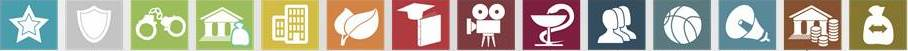 12 Средства массовой информации
02 Национальная оборона
04 Национальная экономика
06 Охрана окружающей среды
14 Межбюджетные трансферты общего характера
10 Социальная политика
08 Культура, кинематография
01 Общегосударствен-
ные вопросы
07 Образование
09 Здравоохранение
11 Физическая культура и сорт
13 Обслуживание государственного и муниципального долга
05 Жилищно-коммунальное хозяйство
03 Национальная безопасность и правоохранительная деятельность
Краснинское сельское поселение 
Даниловаского муниципального района Волгоградской области!
Адрес:   х. Красный. Ул. Советская д.11

Телефон: 8(84461) 5-86-81

Электронная почта: adm.krasnij@mail.ru